Figure 3. Indexing performance of the ensemble of all submissions as a function of the proportion of submissions ...
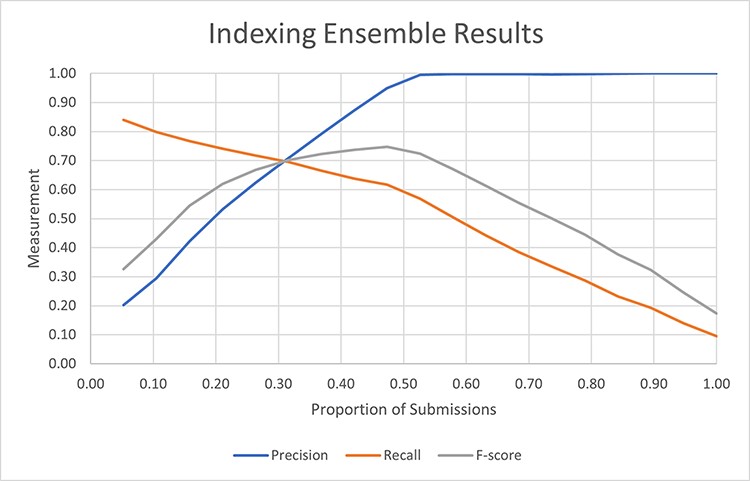 Database (Oxford), Volume 2023, , 2023, baad005, https://doi.org/10.1093/database/baad005
The content of this slide may be subject to copyright: please see the slide notes for details.
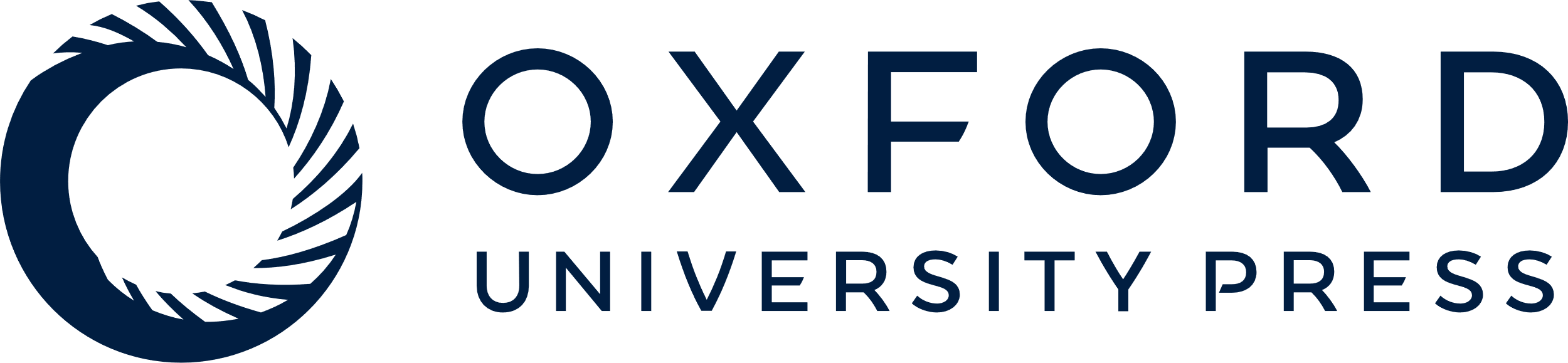 [Speaker Notes: Figure 3. Indexing performance of the ensemble of all submissions as a function of the proportion of submissions including the identifier.


Unless provided in the caption above, the following copyright applies to the content of this slide: Published by Oxford University Press 2023. This work is written by (a) US Government employee(s) and is in the public domain in the US.This work is written by (a) US Government employee(s) and is in the public domain in the US.]